宣教关怀
亲爱的天父，谢谢祢让我们从一个接受宣教士的工场，转变成为差遣宣教士的教会。宣教部干事和工场主任于十月31日前往英国探访本会的宣教士。求祢引领她们出入平安，身心健康。我们祷告她们和许广铮以及阮文顺宣教士夫妇有美好的交流团契；她们带去的家乡特产礼物给他们喜乐；能够敏锐的观察宣教士和工场的需要；与宣教士同理，又不失去原则的关顾和商讨宣教的事工策略。奉主基督名求，阿们。
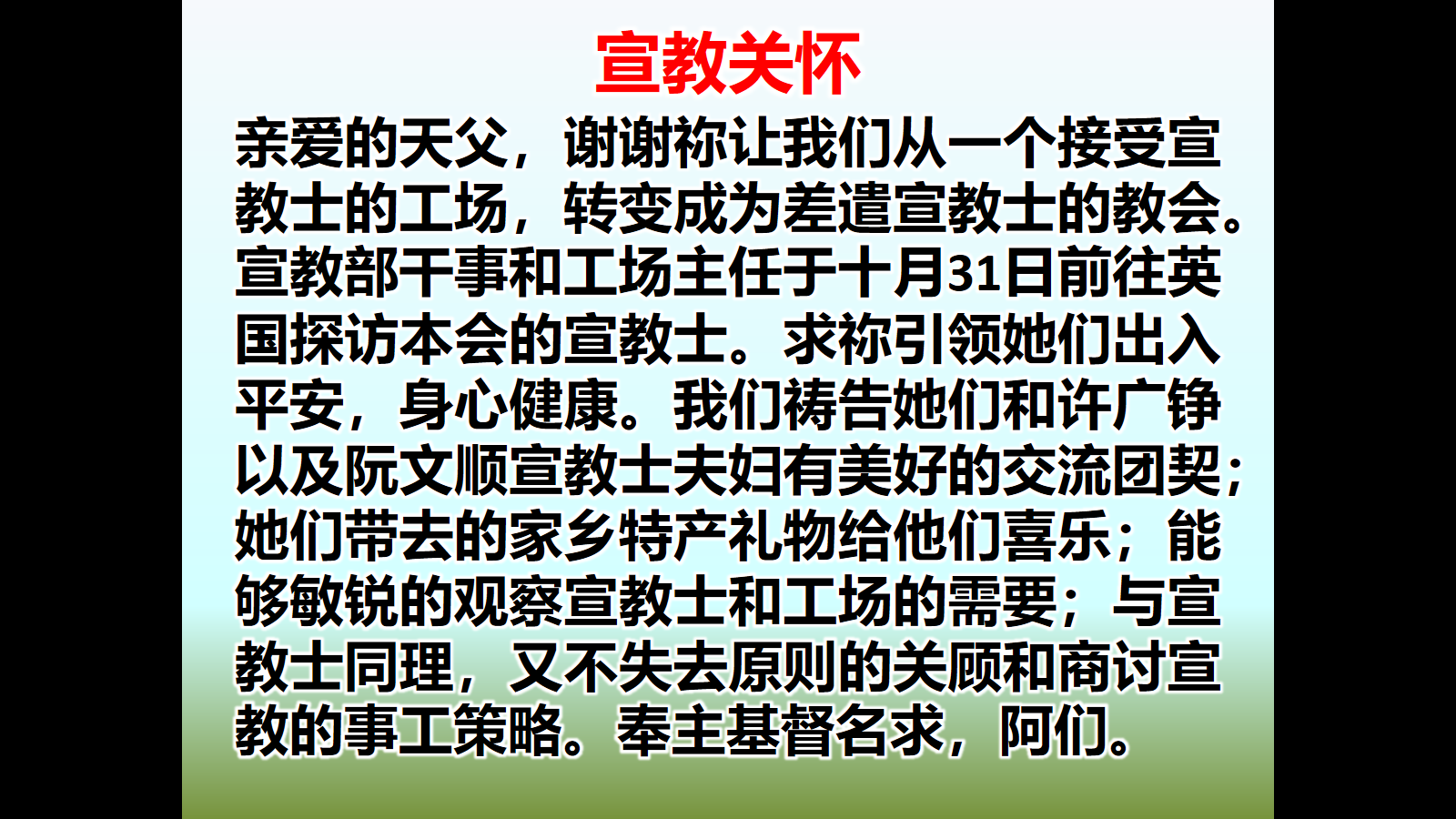